The Populationof the UK
Chapter 10
A different view of life in the United Kingdom
by Danny Dorling and Benjamin D. Hennig
Abroad…the Kingdom’s placein the world
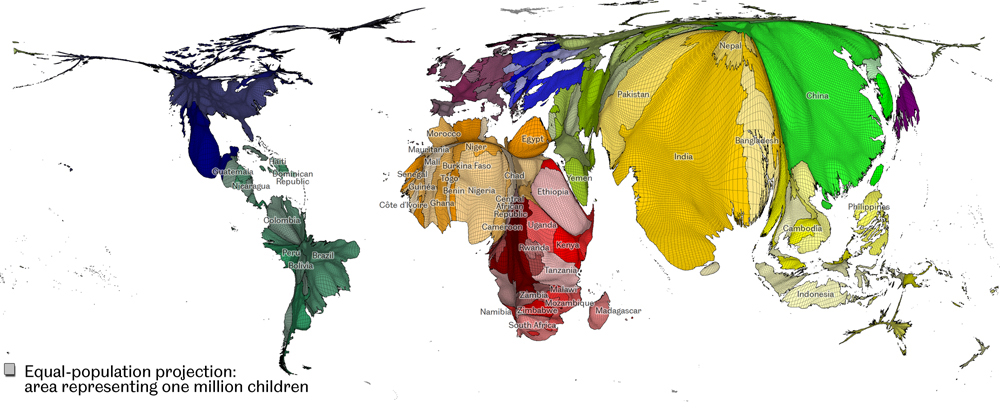 A different view of the world - its children in 2010
The cartogram gives every child living in the world the same amount of space on the map. In the cartogram, each equally-sized grid cell from the real world is resized according to the number of children living in that space. Named countries are those included in the surveys reported in this chapter - Data source: SEDAC Columbia University (2010)
Figure 10.1
Abroad…the Kingdom’s place in the world
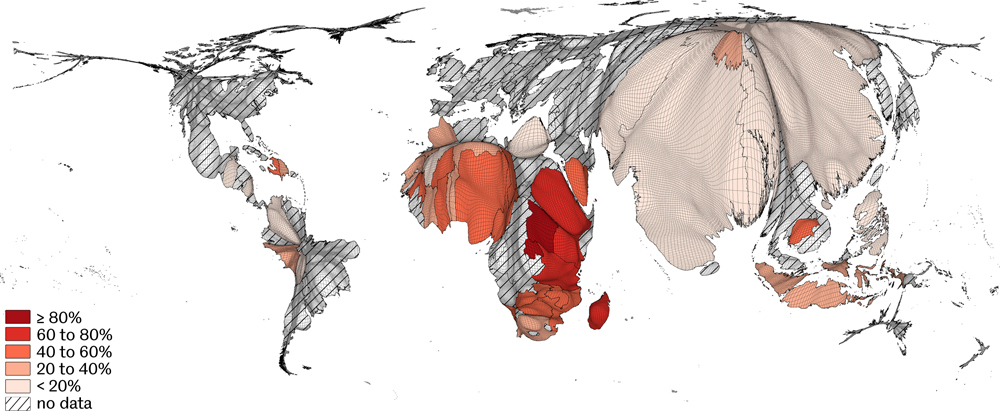 Severe water deprivationfor children in the world
Data source: UNICEF report, 2000
Figure 10.2
Abroad…the Kingdom’s place in the world
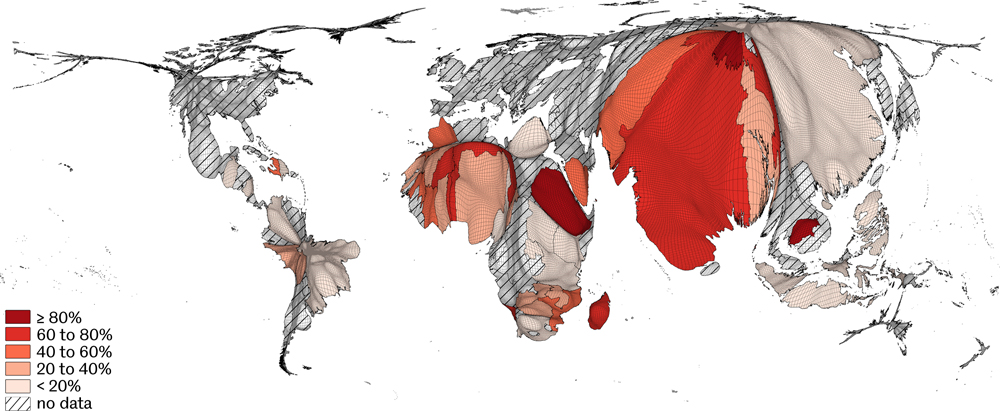 Severe sanitation deprivationfor children in the world
Data source: UNICEF report, 2000
Figure 10.3
Abroad…the Kingdom’s place in the world
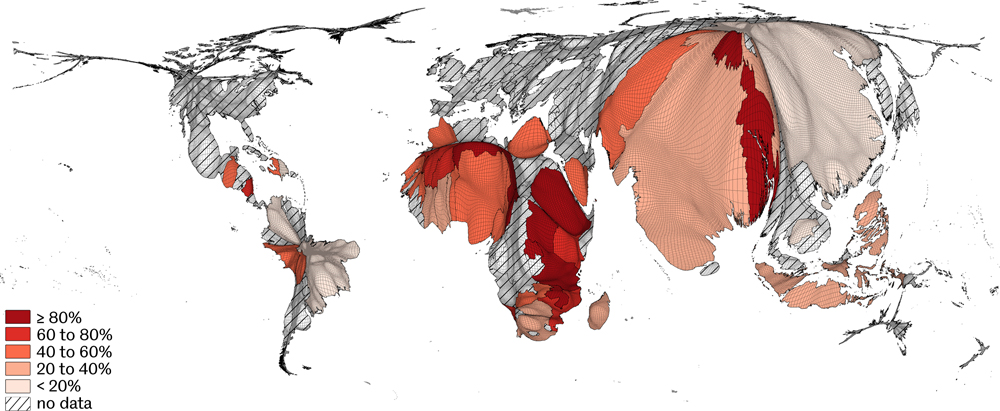 Severe shelter deprivationfor children in the world
Data source: UNICEF report, 2000
Figure 10.4
Abroad…the Kingdom’s place in the world
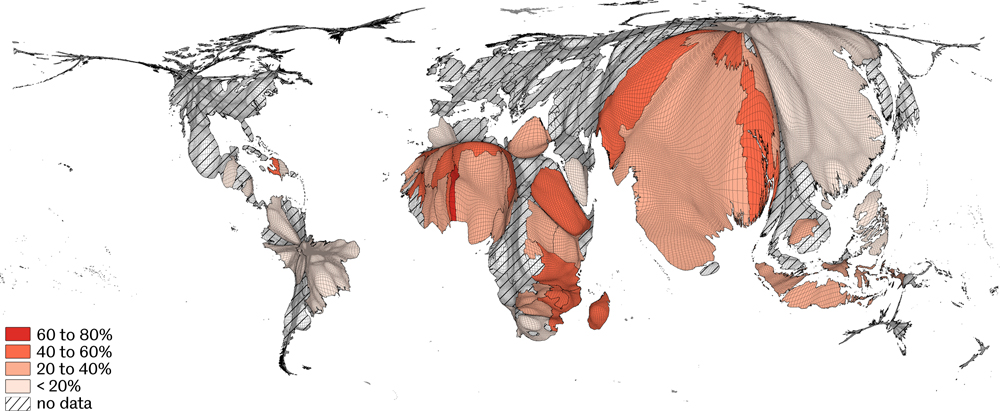 Severe information deprivationfor children in the world
Data source: UNICEF report, 2000
Figure 10.5
Abroad…the Kingdom’s place in the world
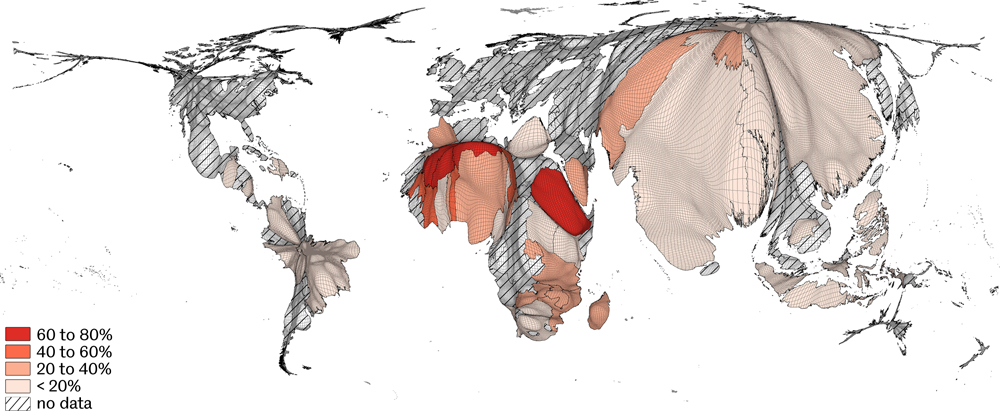 Severe education deprivationfor children in the world
Data source: UNICEF report, 2000
Figure 10.6
Abroad…the Kingdom’s place in the world
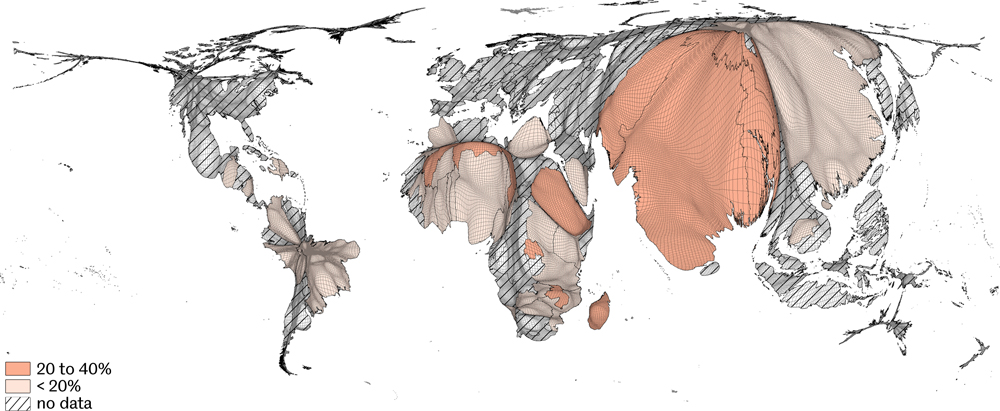 Severe food deprivationfor children in the world
Data source: UNICEF report, 2000
Figure 10.7
Abroad…the Kingdom’s place in the world
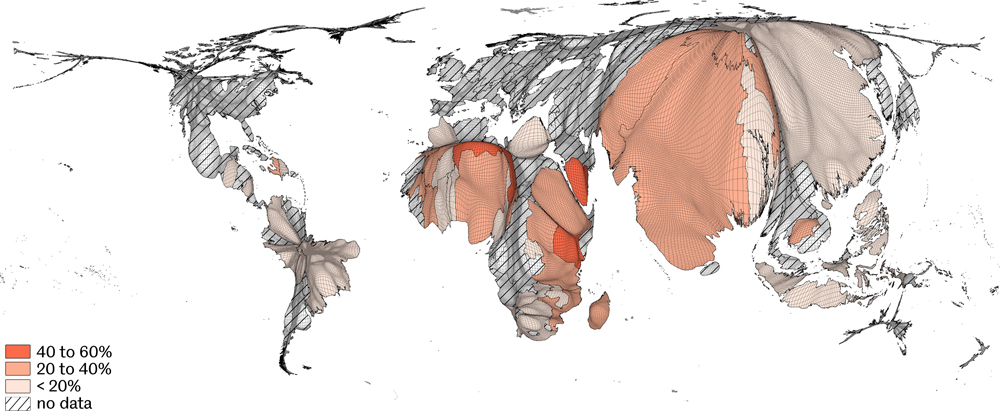 Severe health care deprivationfor children in the world
Data source: UNICEF report, 2000
Figure 10.8
Abroad…the Kingdom’s place in the world
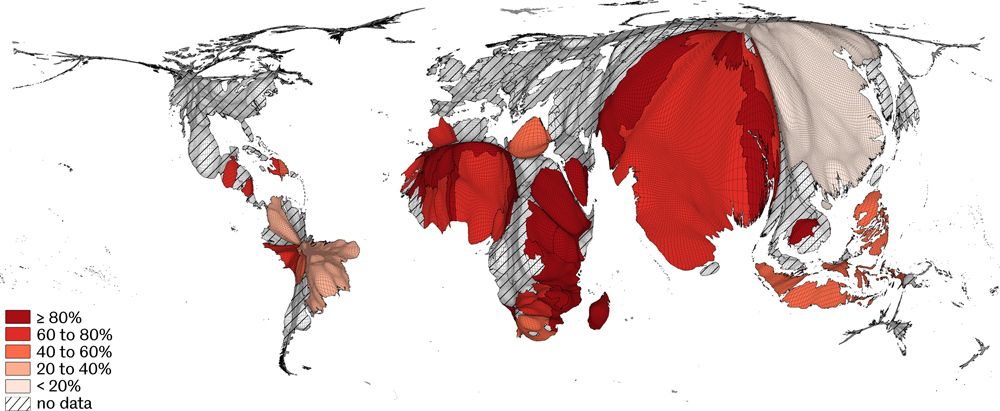 Severe overall deprivationfor children in the world
Data source: UNICEF report, 2000
Figure 10.9
Abroad…the Kingdom’s place in the world
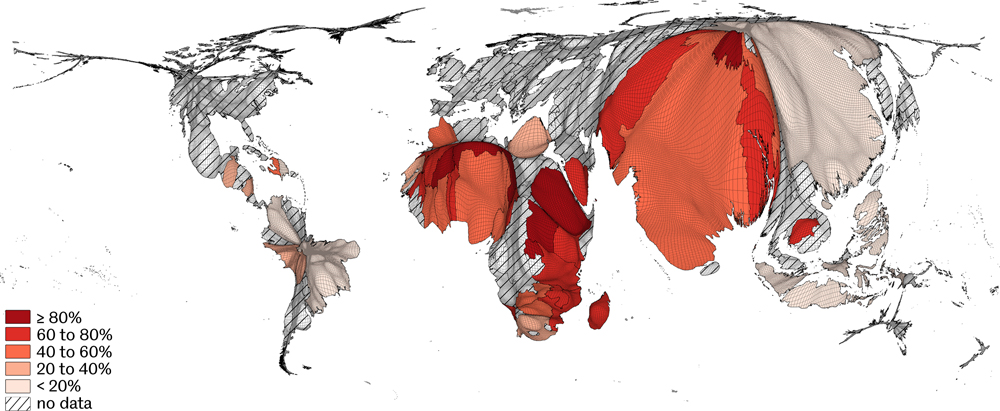 Absolute overall deprivationfor children in the world
Data source: UNICEF report, 2000
Figure 10.10
Abroad…the Kingdom’s place in the world
Regional cartogram of the children of the British Isles
The UK represented by 14 squares - Data Source: UK Census 2001
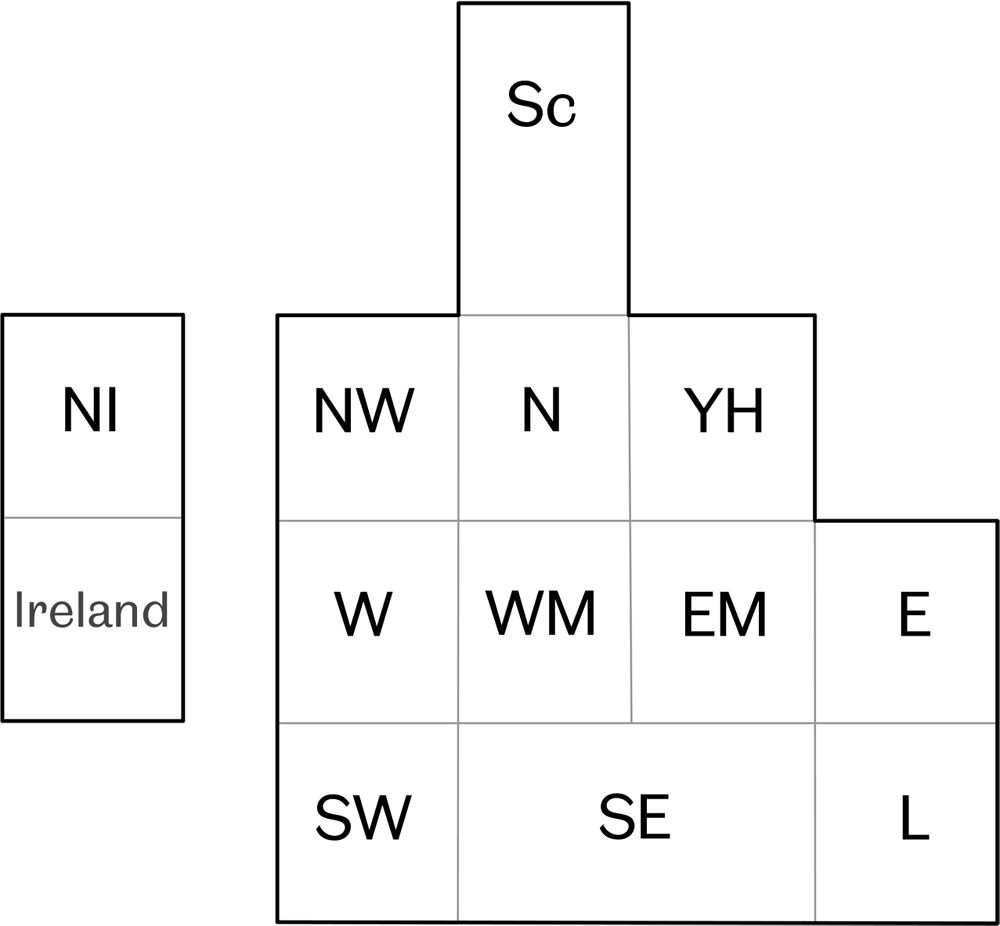 Figure 10.11
Abroad…the Kingdom’s place in the world
Key Point Summary
•	The majority of children in the word still lack what in Britain is usually taken for granted
•	The economic success of the United Kingdom is partly reliant on other places being insecure
•	The majority of the world’s children are poor partly because of actions of people in Britain
Abroad…the Kingdom’s place in the world